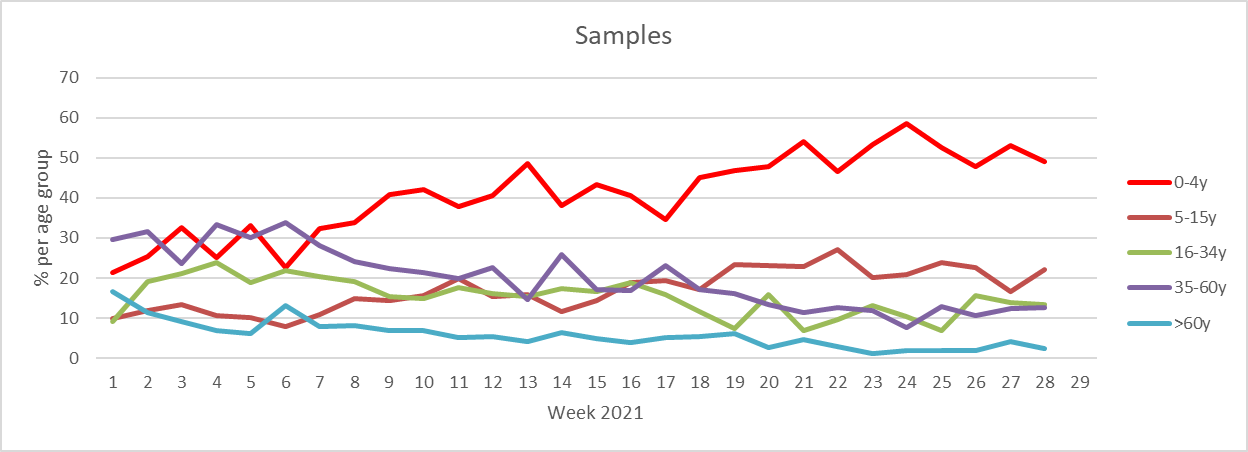 KW28: 126 Einsendungen
33 Arztpraxen
2020/21 Sentinel bis KW27: 5645
2019/20 Sentinel 
gesamt: 4637
80% positive Virusnachweise
Rekrutierung neuer Sentinelpraxen
keine Influenzavirusnachweise, 1x SARS-CoV-2
NRZ Auftrag Influenza
Aktive Betreuung
Kurier
SARS-CoV-2 Diagnostik
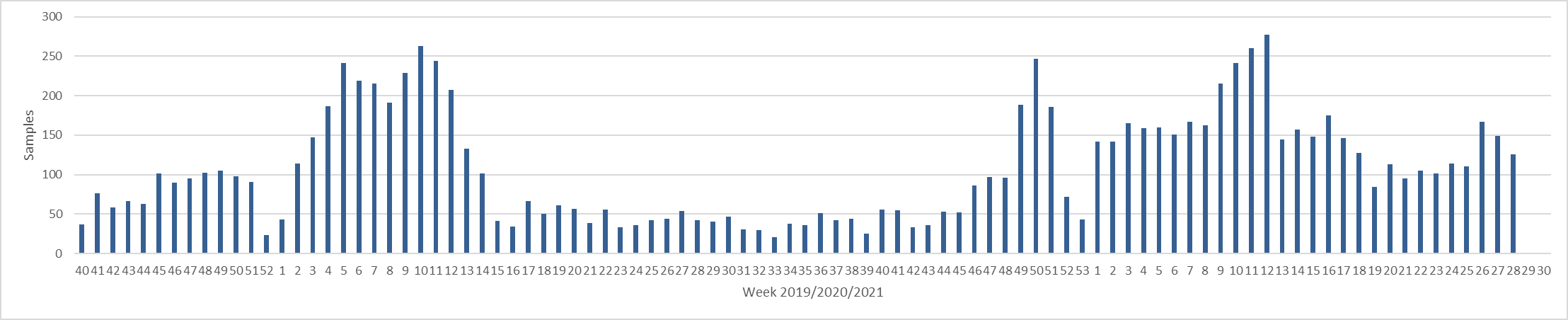 21.07.2021
1
Proben
Partieller Lockdown
Ostern
Lockdown
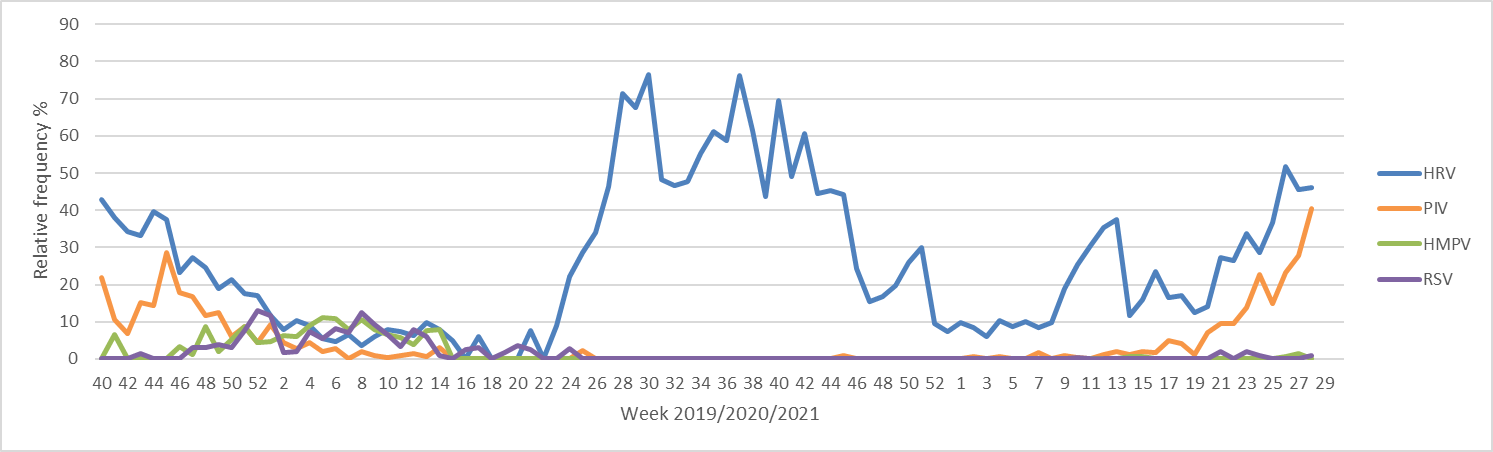 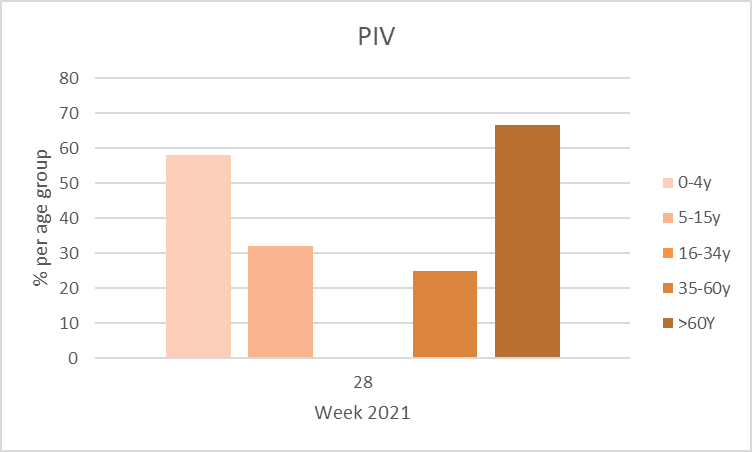 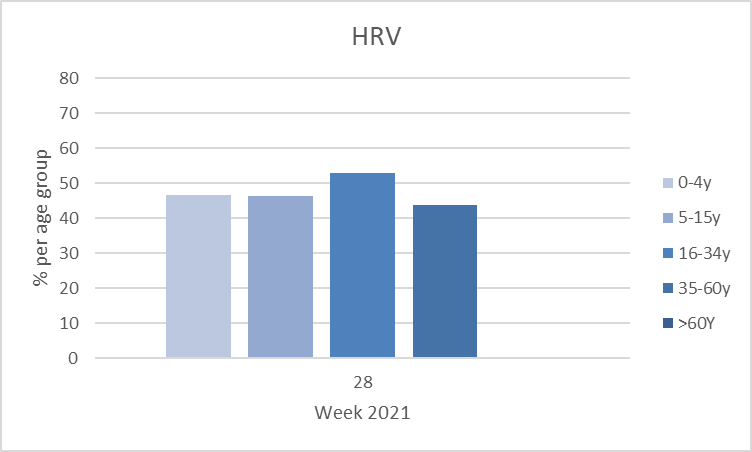 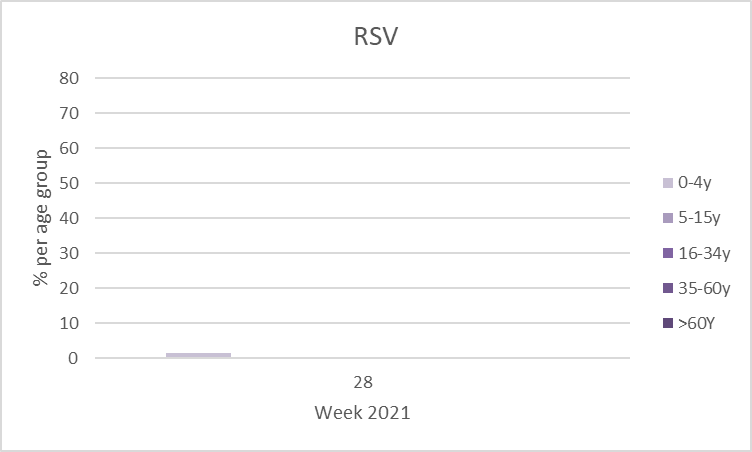 21.07.2021
Viruszirkulation ohne Influenzaviren und Coronaviren
2
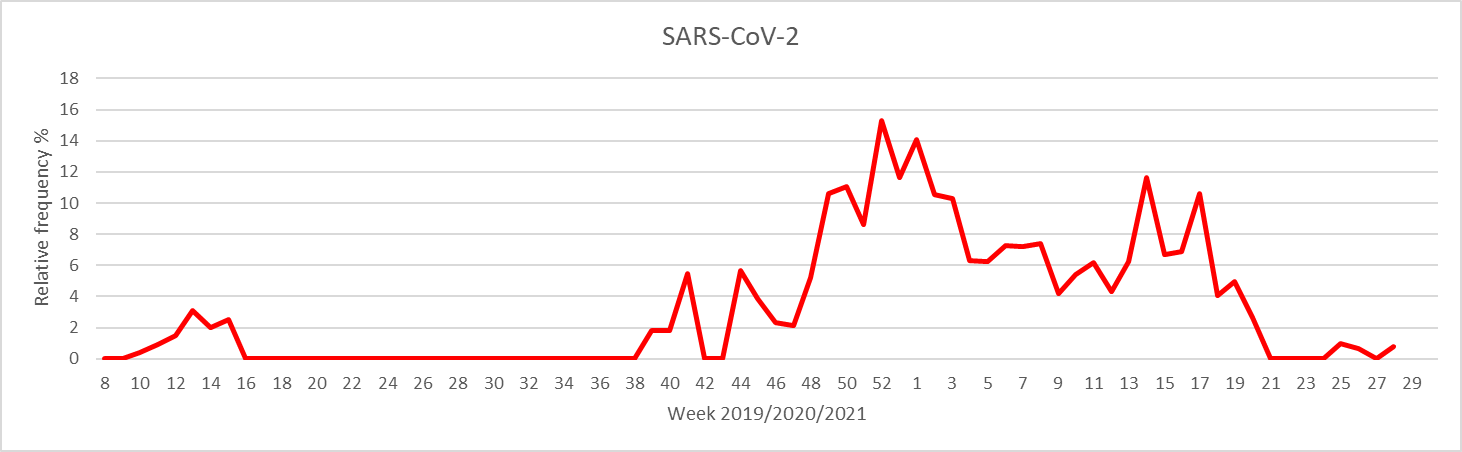 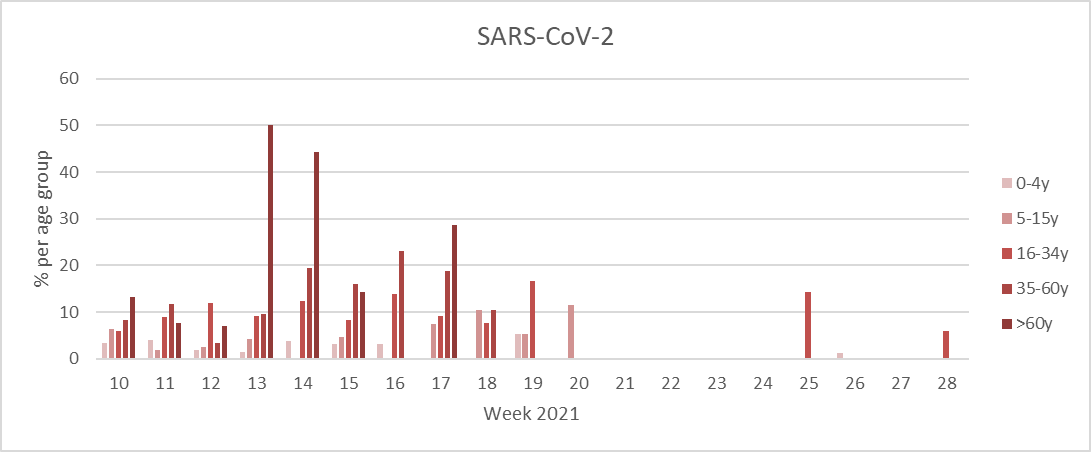 33 Jahre, geimpft, Husten
21.07.2021
SARS-CoV-2
3
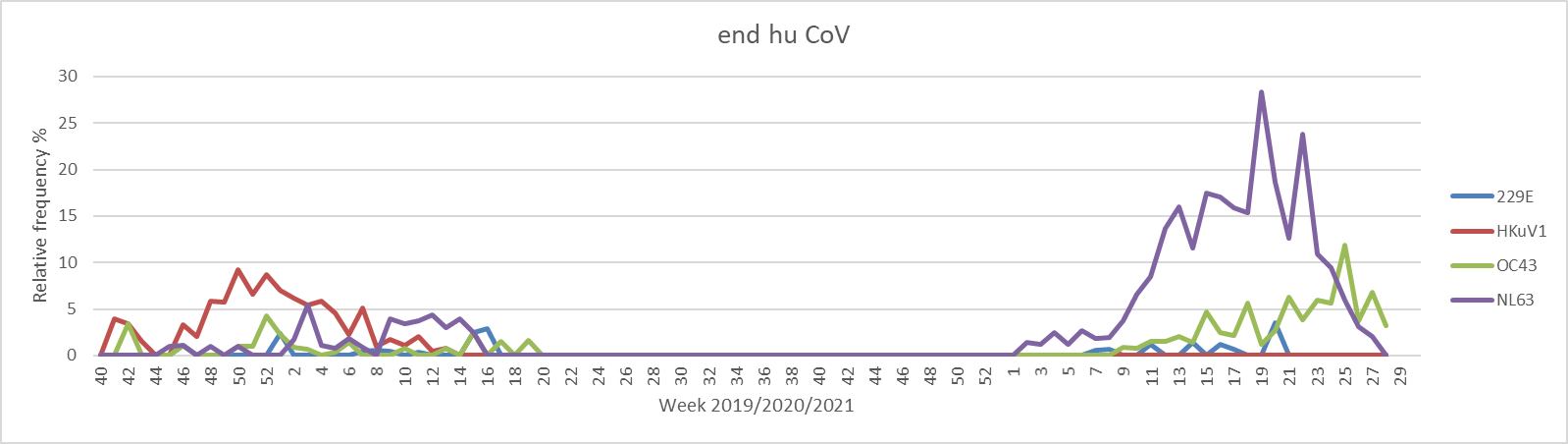 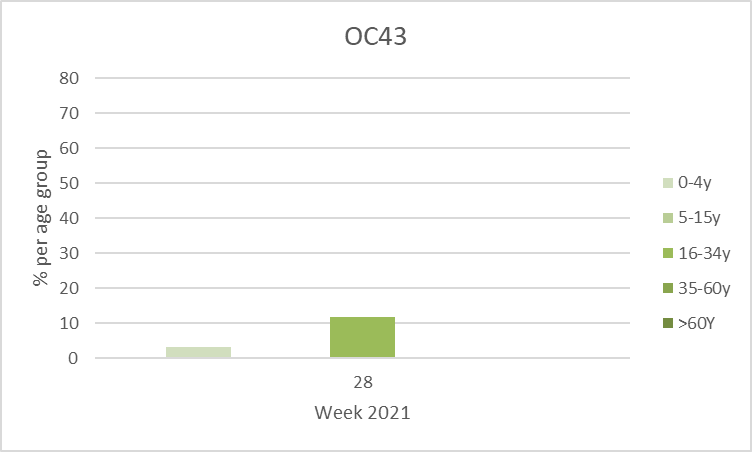 kein NL63
21.07.2021
Saisonale Coronaviren, end huCoV
4